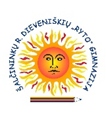 Smart Schools for Smart Age
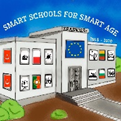 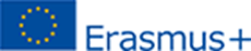 Dalykas:  Tikyba (2 pamokos)
Mokytojas: Lolita Mikalauskienė
Tema: Religinė krikščioniška muzika Lietuvoje
Uždaviniai: 
1. Klausantis muzikos susipažinti  su religinės muzikos istorija ir įsivertinti žinias.
2. Susipažinti  su žymiausiais šiuolaikinius religinės muzikos kompozitoriais ir jų muzika.
Išmok:  
https://www.blendspace.com/lessons/sifd-u8OreaMFg/edit
Įsivertink:
https://quizizz.com/admin/quiz/5e6a31c587bec5001cb0e610?studentShare=true